E.E.E.F.M “Profº Filomena Quitiba”
Estudando para o ENEM de Forma Invertida.
NOME: Guilherme Neves
SÉRIE: 1ºM04
PROFº: Lucas Xavier
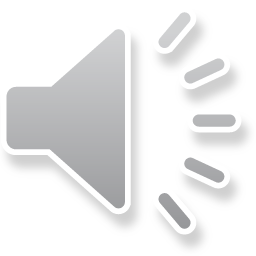 QUESTÃO 60 DE 1998!
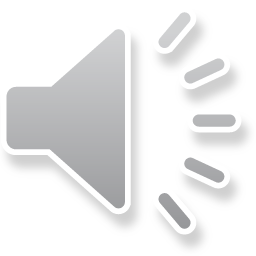 MAPA CONCEITUAL
MEU PASSO A PASSO!
Pod Cast
QUESTÃO 60 DE 1998.
PESQUISEI A QUESTÃO NO SITE: WIKIFÍSICA.COM
FIZ UM RACIOCÍNIO PARA VER EM QUAL MELHOR OPÇÃO ELA SE ENCAIXA EM RELAÇÃO AS COMPETÊNCIAS E HABILIDADES.
GRAVEI MEU POD CAST ATRAVÉS DO POWER POINT E DO AUXÍLIO DE UM MICROFONE QUE SERVIU DE BASTANTE AJUDA.
LOGO EM SEGUIDA ACHEI MINHA QUESTÃO.
CONCLUSÃO DO TRABALHO
ENVIO PELO EMAIL DO PROFESSOR.
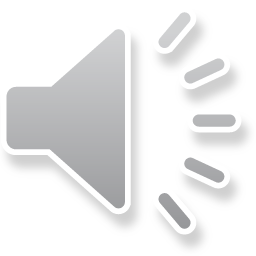 LIVRO
FERRAMENTAS.
MEU COMPUTADOR
FIM!!!
INTERNET
COMPETÊNCIAS E HABILIDADES
COMPETENCIAS;                                                                                                   HABILIDADES;
(M5) COMPREENDER ORGANISMO HUMANO E A SAÚDE, RELACIONANDO CONHECIMENTO CIENTÍFICO, CULTURA, AMBIENTE E HÁBITOS OU OUTRAS CARACTERÍSTICAS INDIVUDUAIS.
(H20) UTILIZAR LEIS FÍSICAS PARA INTERPRETAR PROCESSOS NATURAIS E TECNOLÓGICOS QUE ENVOLVEM TROCAS DE CALOR, MUDANÇAS DE PRESSÃO E DENSIDADE OU INTERAÇÕES FÍSICAS QUE PROVOQUEM MOVIMENTOS DE OBJETOS.
(H30) AVALIAR PROPOSTAS DE ALCANCE INDIVIDUAL OU COLETIVO, IDENTIFICANDO AQUELAS QUE VISAM A IMPLEMENTAÇÃO DA SAÚDE INDIVIDUAL, COLETIVA OU DO AMBIENTE.
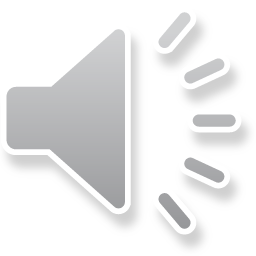 EXPLICAÇÃO DA FÍSICA
▪ CINEMÁTICA ESCALAR

 Já Ouviu Falar? Sabe O Que é? 
ACELERAÇAÕ ESCALAR MÉDIA: 
Podemos relacionar o termo aceleração com a variação da velocidade de um móvel no decorrer do tempo. Também podemos entender a aceleração escalar média para um tempo pequeno, que tende a zero.
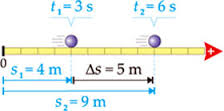 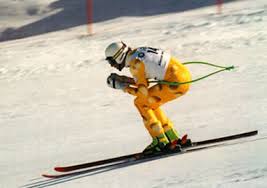 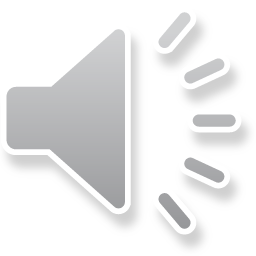 ▪QUESTÃO DO ENEM
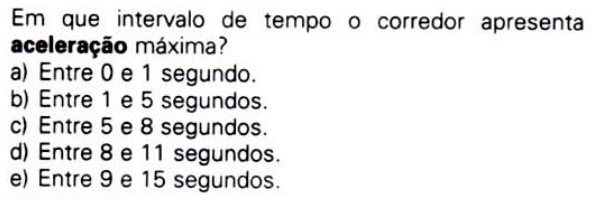 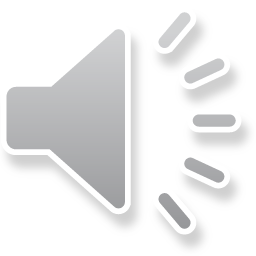 RESOLUÇÃO;
A
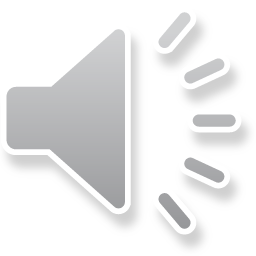